JET SIMULATIONS:RESULTS AND PERSPECTIVES
Paola Rossi, Gianluigi Bodo,
Silvano Massaglia e Dipanjan Mukherjee
March 1-2
Bologna & friends
1
How can we approach the jet physics?
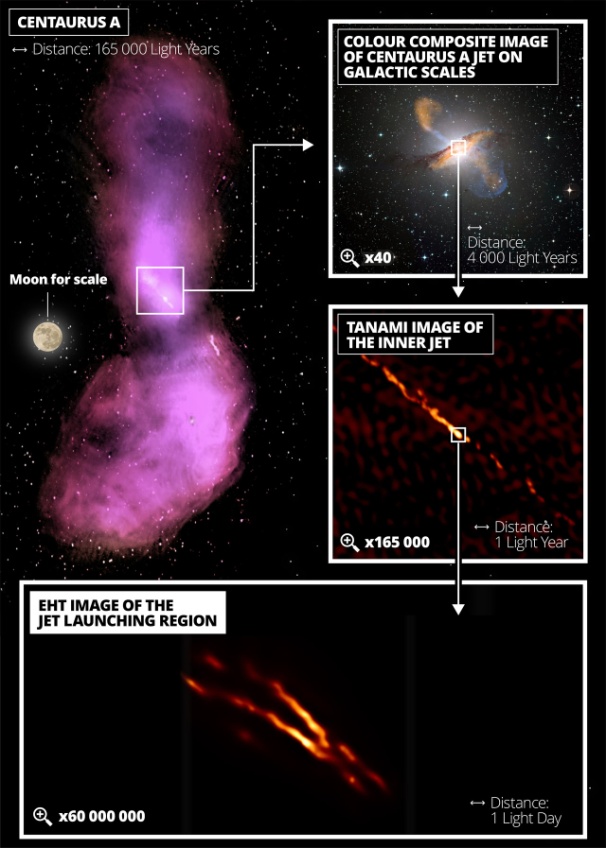 • Launching phase:acceleration 
    from  disk and collimation

• Propagation phase: 
    confinement and stability

• Termination: Termination    
    interaction with external medium

• High-energy electron    
   acceleration
1015 cm


    1-100 kpc


>  100 kpc  (3 x 1023 cm)

 
     104 cm
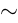 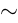 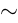 March 1-2
Bologna & friends
2
Multiscale approach
Launching region
       1015 cm
Turbulent propagation 
 up to 100 kpc
Propagation region with 
deceleration < 1 kpc
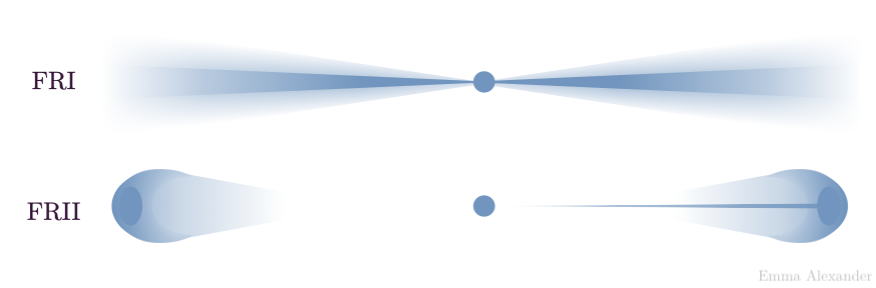 .       
   .
.   .
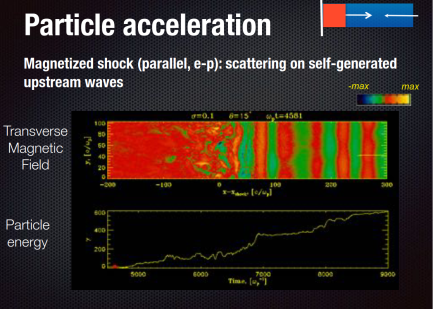 .   .
.
High-energy electron    
   acceleration 104 cm
Termination shock,
 hot spot
Propagation region with 
No Deceleration 1-100 kpc
March 1-2
Bologna & friends
3
Our purposes are to study
How entrainment develops
pc
kpc
Deceleration
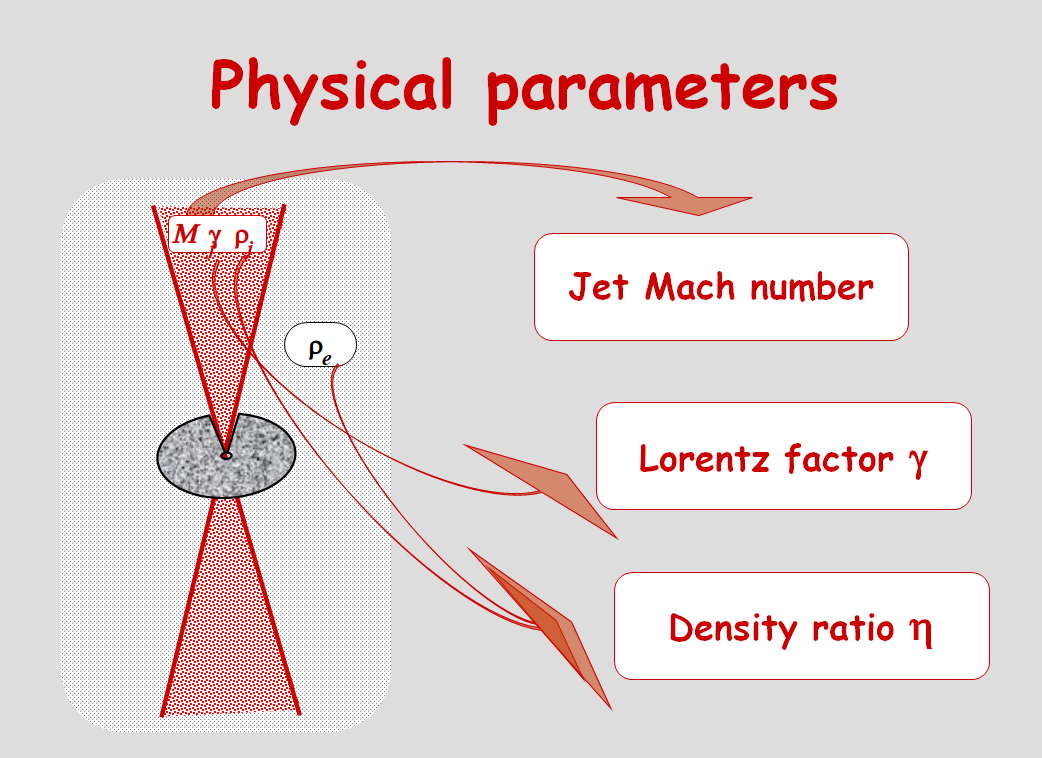 Constant external density
inside the galaxy core
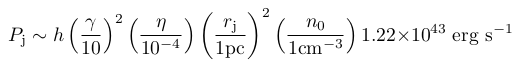 -2
43
-4
45
10
,10
10
,10
10
erg  s
-1
March 1-2
Bologna & friends
4
M=2,subrelativistic jet
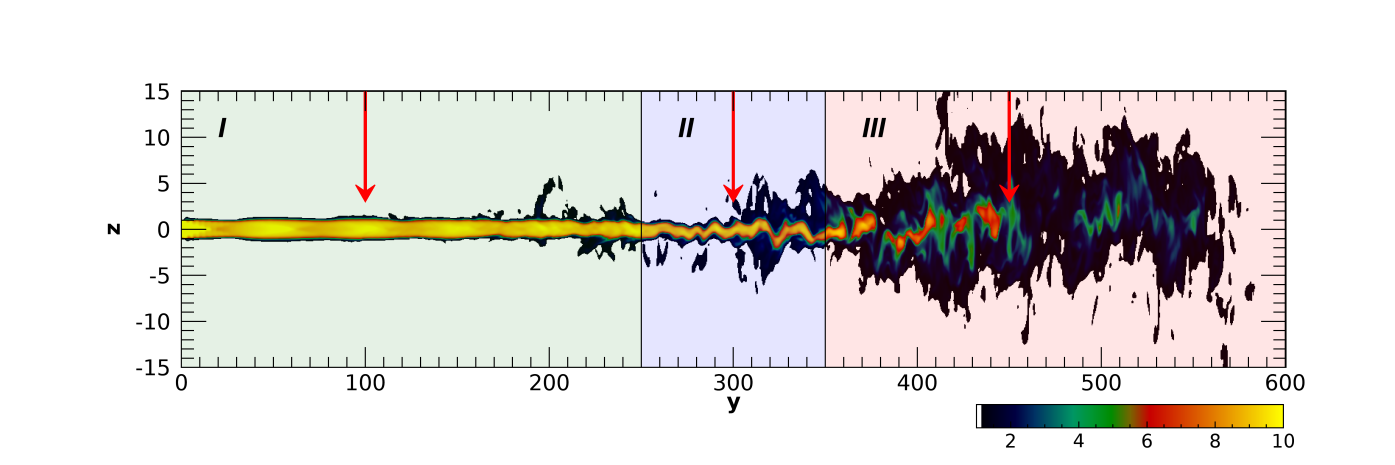 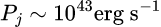 Jet instabilities: growth length-scale increases
 with  Lorentz factor  and Mach number
Non linear growth
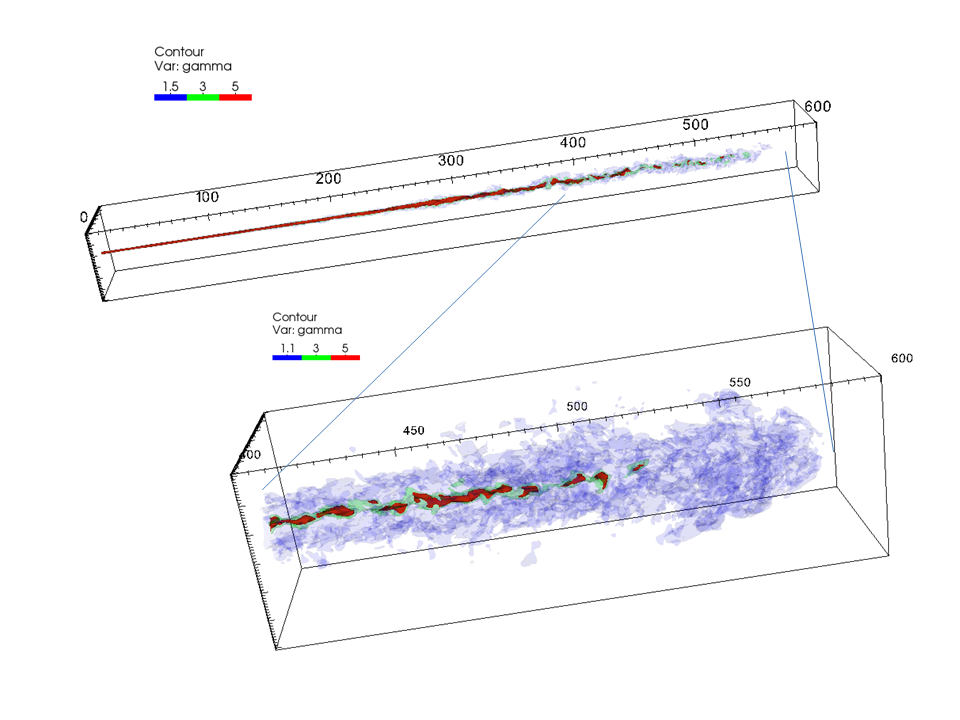 I  ricollimation shocks

II  growth of instabilities

III mixing and jet breaking
Mixing and mass entrainment
Jet deceleration
March 1-2
Bologna & friends
5
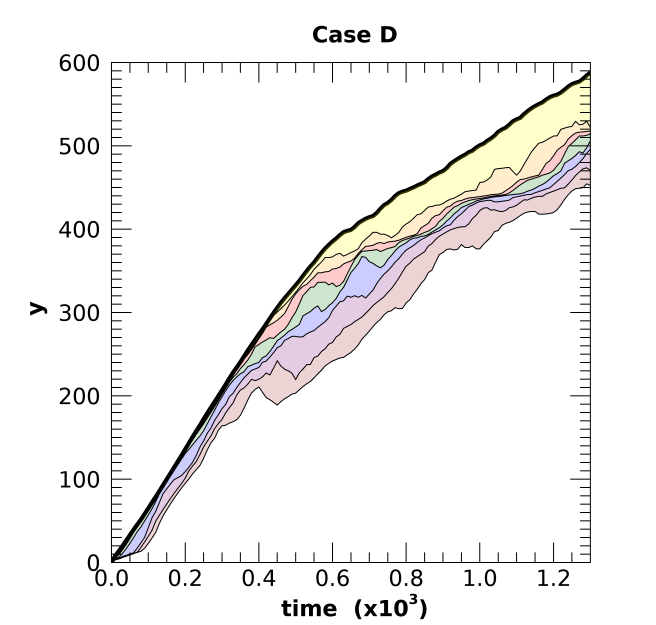 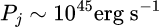 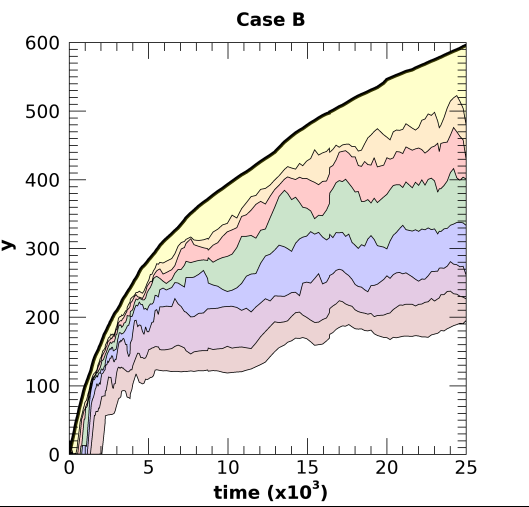 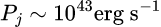 Each curve shows, as a 
function of time, the distance
up to which relativistic  material
(g>5) carries more than certain 
fraction of the initial momentum
flux: 70%,60%,50%......10%
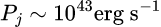 Strong deceleration
Strong entrainment
Steady state
Time unit:
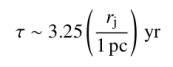 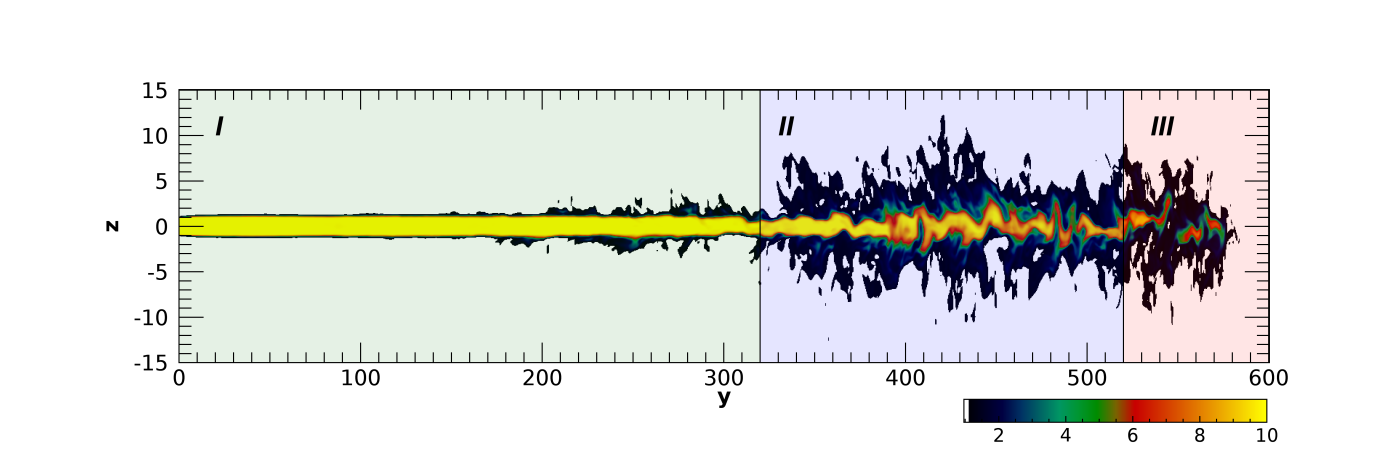 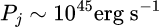 Weak deceleration
Weak entrainment
No Steady state
Rossi et al. 2008, 2020
Bologna & friends
6
March 1-2
Magnetic effects
Magnetic field reduces 
entrainment, stabilizing 
KH inst. .
New inst. (current-driven)
starts deforming the jet 
without deceleration.
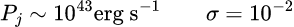 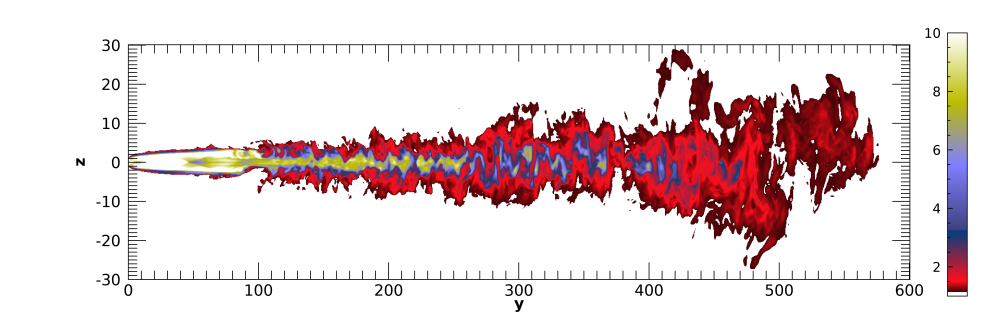 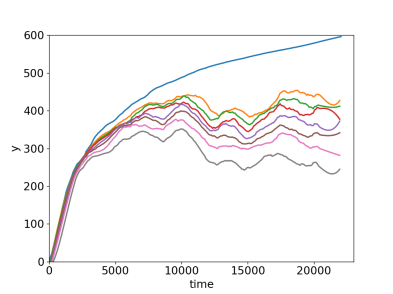 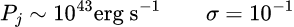 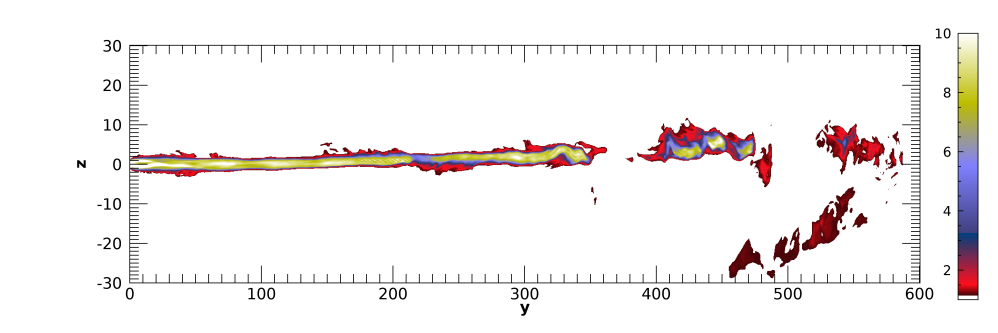 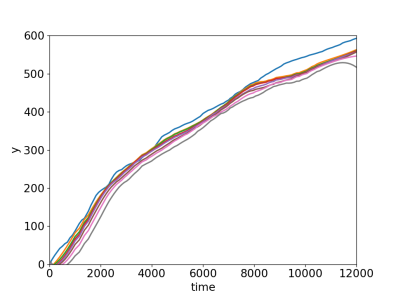 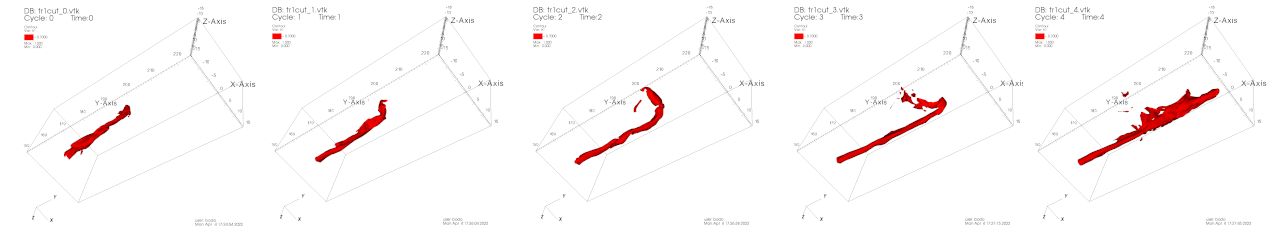 March 1-2
Bologna & friends
7
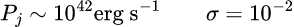 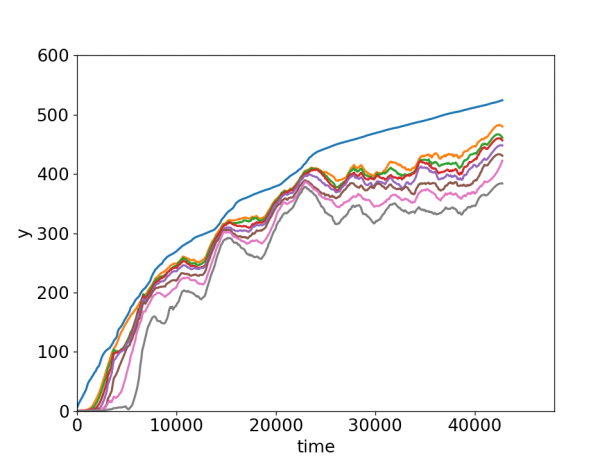 Why  in  lower power jets entrainment starts later?
It could be because there are weaker recollimation shocks
and  recollimation shocks promote instability.
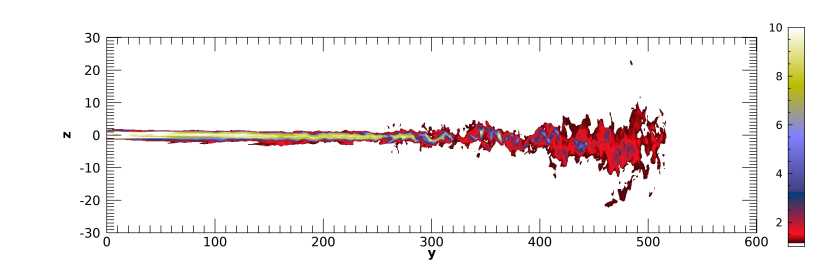 When does deceleration occur?

We can have deceleration in the first kpc
for low power jets,  
with low magnetic field
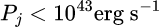 Rossi et al. 2023
March 1-2
Bologna & friends
8
Turbulent propagation starting from 1 kpc
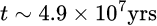 density
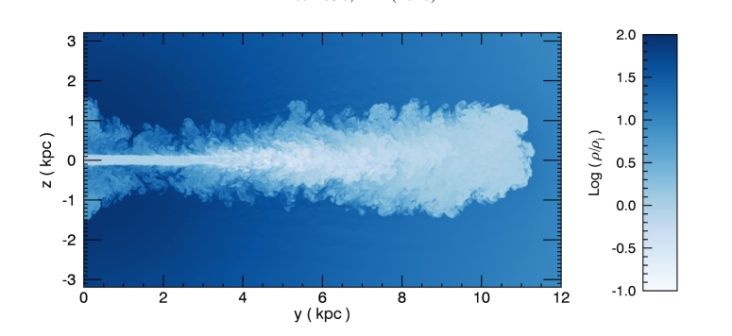 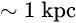 Initial conditions:
Mach number
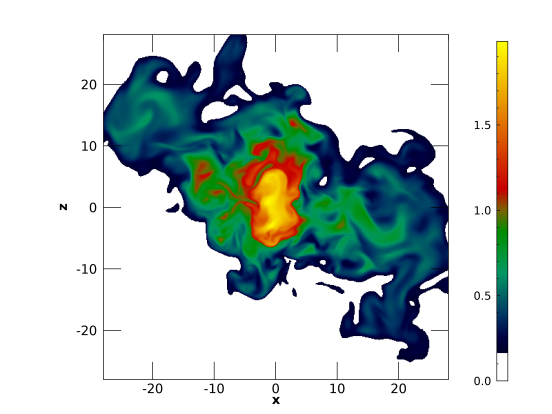 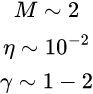 tracer
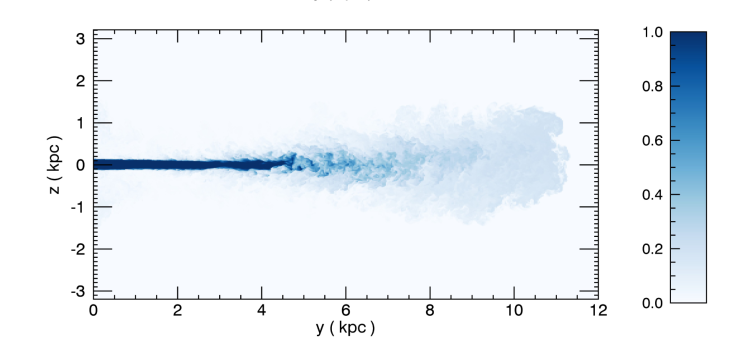 We perform a set of simulations with similar conditions
Density
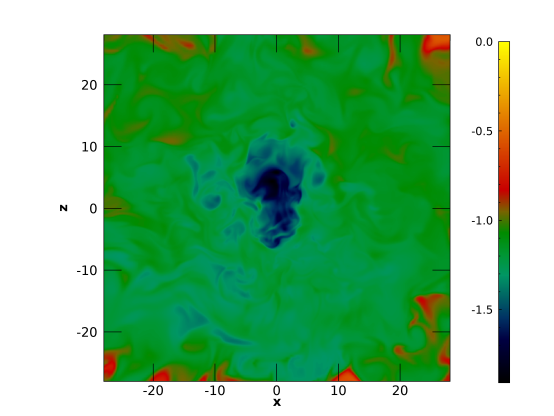 (0.06 c)
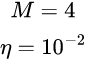 pressure
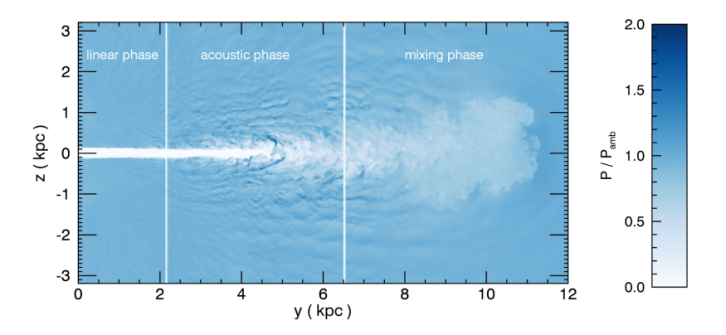 Non-relativistic  with 3 different  
external density stratification
(Massaglia et al. 2016)
Bologna & friends
March 1-2
Results from HD simulations
M=40  (0.6 c)
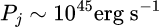 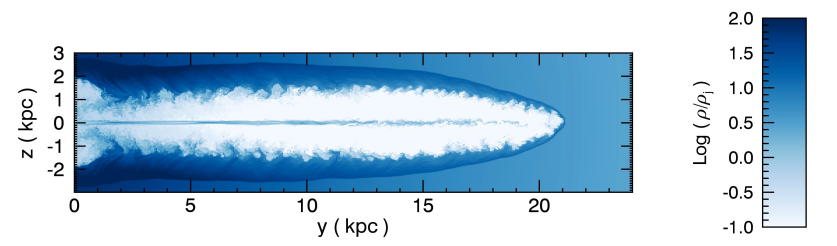 3D is crucial for the jet evolution  in 2D there is not turbulence

Ambient stratification and jet/ambient pressure  ratio are not crucial

Transition jet kinetic power FRI to FRII:


Transition Mach number about 10

Jet energy dissipation via entrainment and acustic waves: feedback in radio galaxies
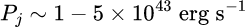 M=4
M=40
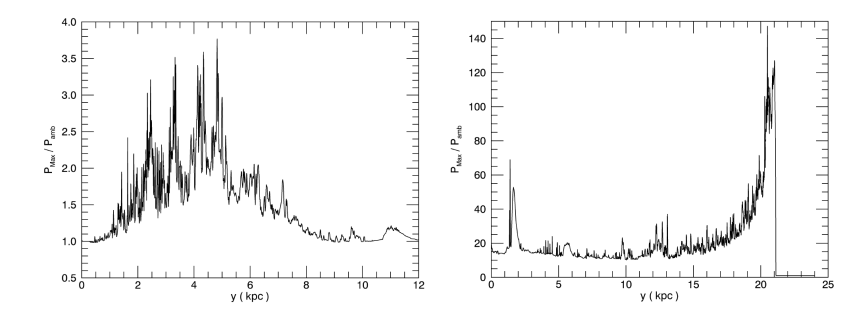 No hot spot
Hot spot
High pressure         shocks         enhanced emission
March 1-2
Bologna & friends
10
Magnetic effects
March 1-2
Bologna & friends
11
M=6 (0.1 c)
b=0.5 (about 100 mG)
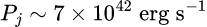 Magnetic effects
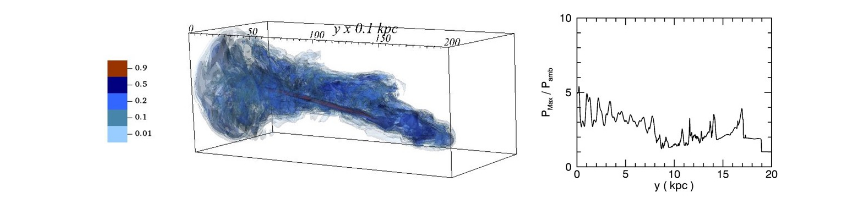 b = pressione gas/pressione magnetica
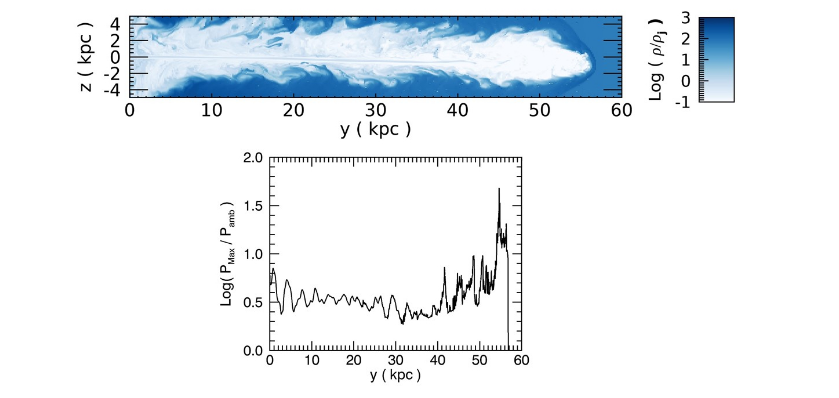 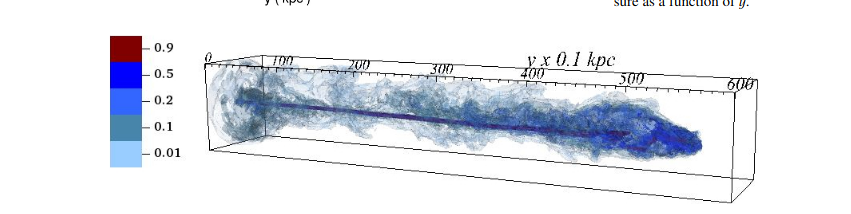 M=19  (0.3 c)
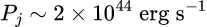 b=0.5 (about 100 mG)
Assuming the emissivity proportional to P B2  we
can get brightness maps
March 1-2
Bologna & friends
12
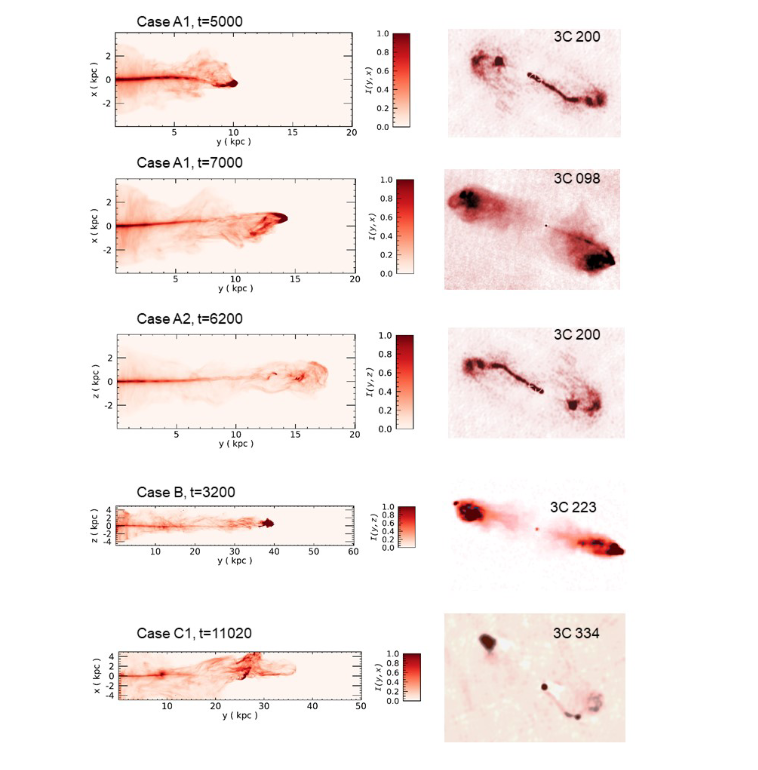 Results from MHD simulations
In the initial phases jets produce small FRIIs sizes < 5 kpc

Large values of b parameter (weak magnetic field) enhance the initial jet collimation , the final evolution is FRI (weak sources) or FRII(strong sources)

Small values of b parameter (strong magnetic field) produce strong non axially symmetric modes (bending, wiggling ,  ect), resulting in complex morphology.

	      
                            Massaglia et al. 2019,2022
March 1-2
Bologna & friends
13
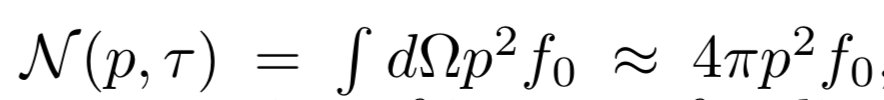 What about radiative processes?
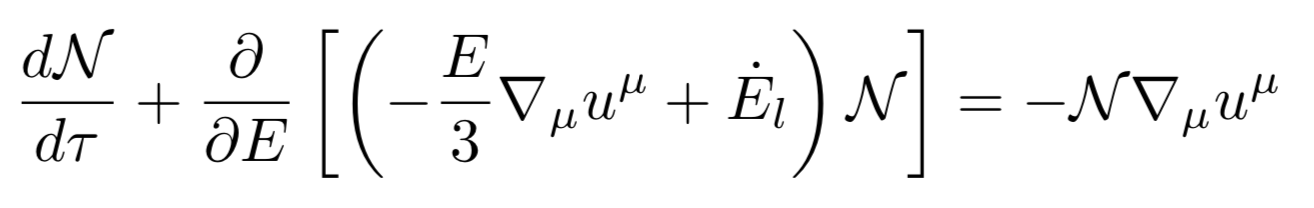 Jets with new hybrid scheme:  macro-particle* + fluid
*to each macro-particle we associate a
distribution function of non-thermal 
relativistic  particles
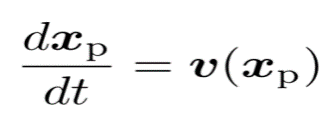 Macro-particles move at the fluid velocity
Evolution equation  for the
 distribution function
+
Energy losses, synchrotron, inverse compton
Sub-grid model for acceleration at shocks (we take into account shock strength, orientation of magnetic field etc.)
Synchrotron radiation
March 1-2
Bologna & friends
14
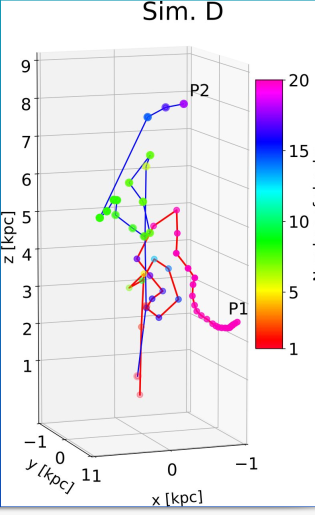 Number of shocks
Colors  indicate
article ages (times 
since injection)
Colors  indicate
maximum energy
(connected with shocks)
Particles get energized at shocks
Shocks are inside the jet spine,at jet –head snd in the cocoon
Complex trajectories
Mukherjee et al.,2020,2021
March 1-2
Bologna & friends
15
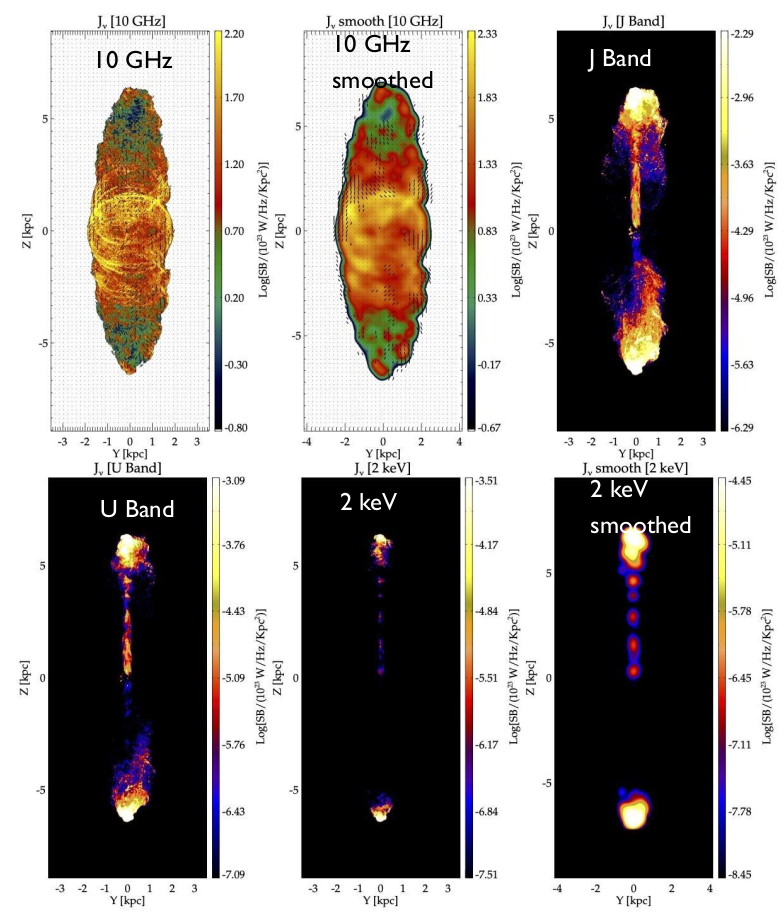 Simulation parameters
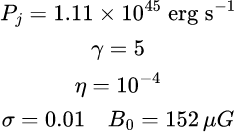 K-H unstable
March 1-2
Bologna & friends
16
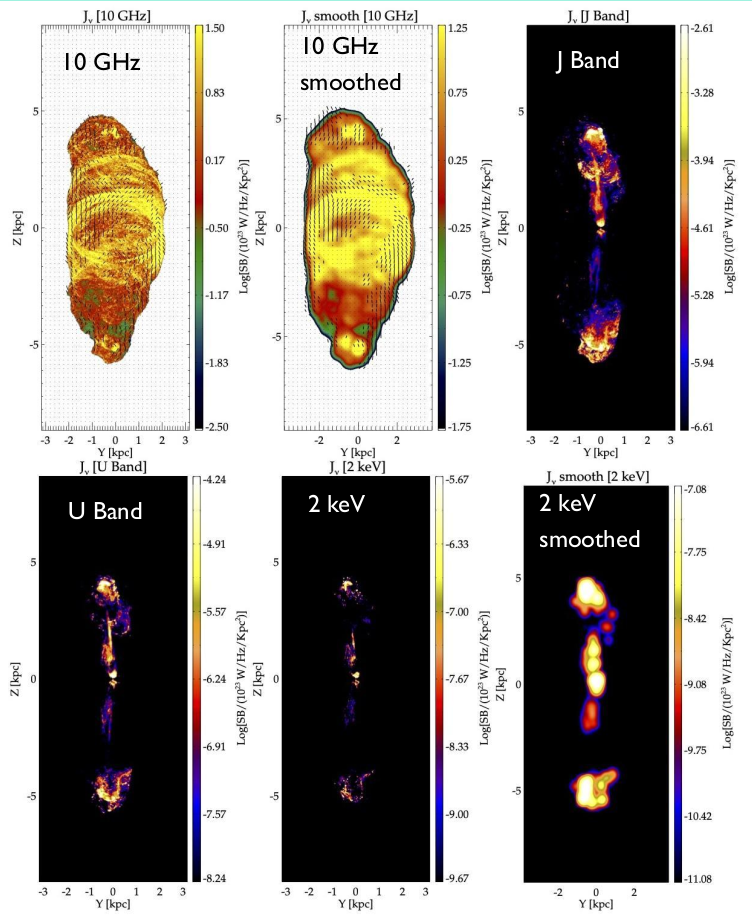 Simulation parameters
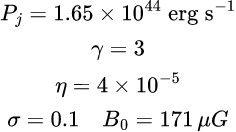 Current-Driven unstable
March 1-2
Bologna & friends
17
Kink unstable jet
KH unstable jet
Kink vs KH
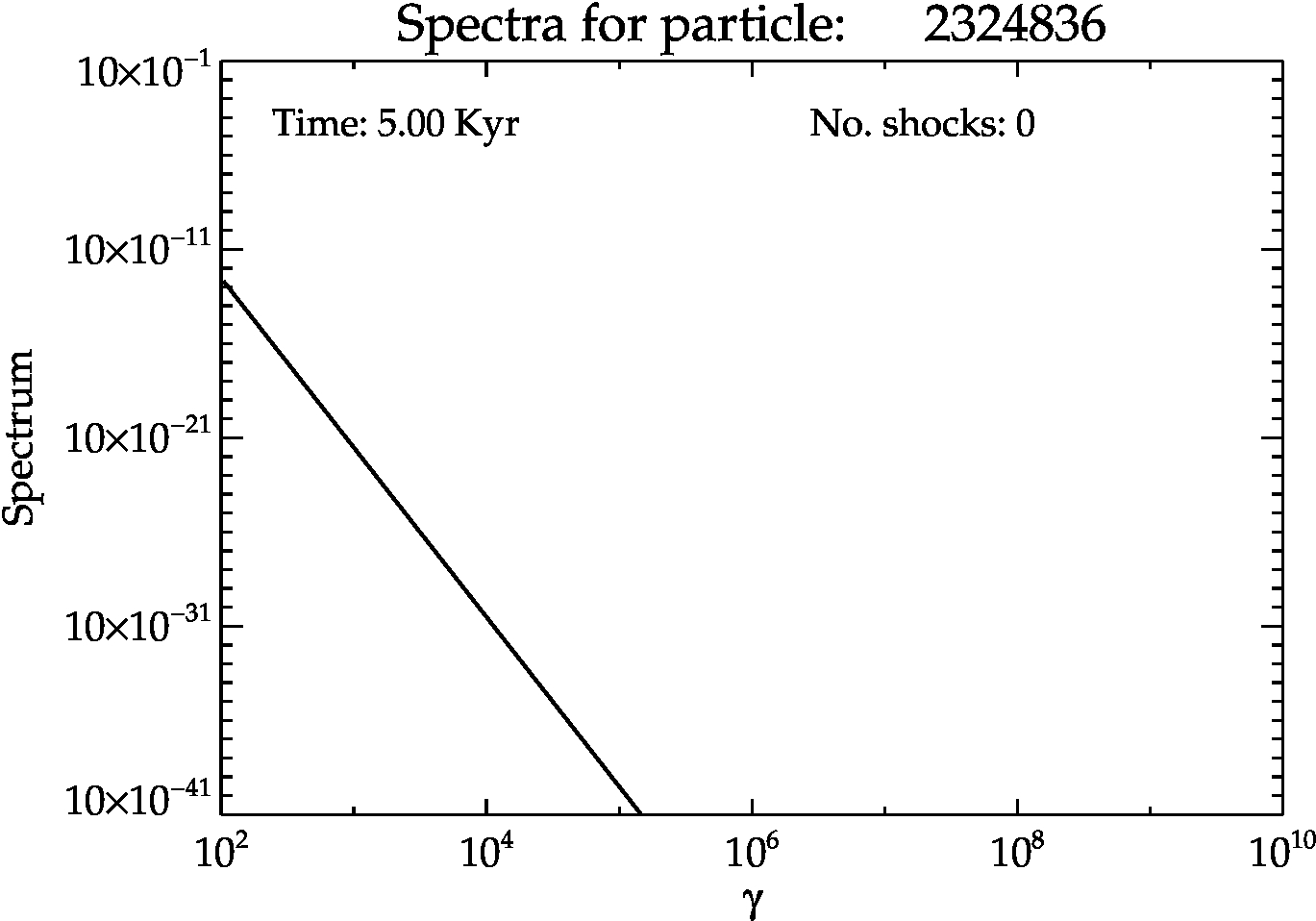 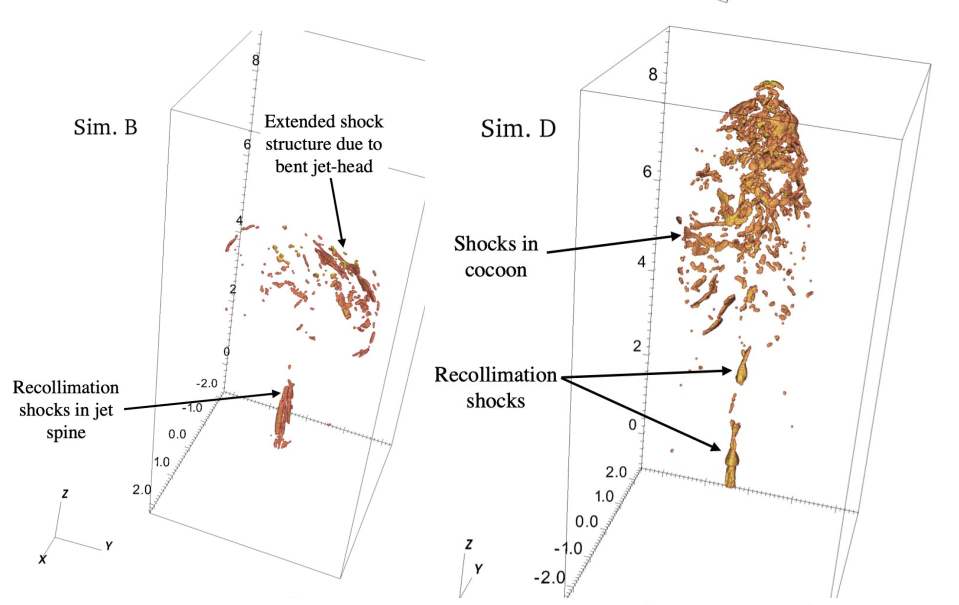 The nature of the shock acceleration is fundamentally different between Kink unstable and KH unstable jet

Kink unstable jet have extended terminal shocks

KH unstable jet have weaker internal shocks all through the coccon
March 1-2
Bologna & friends
18
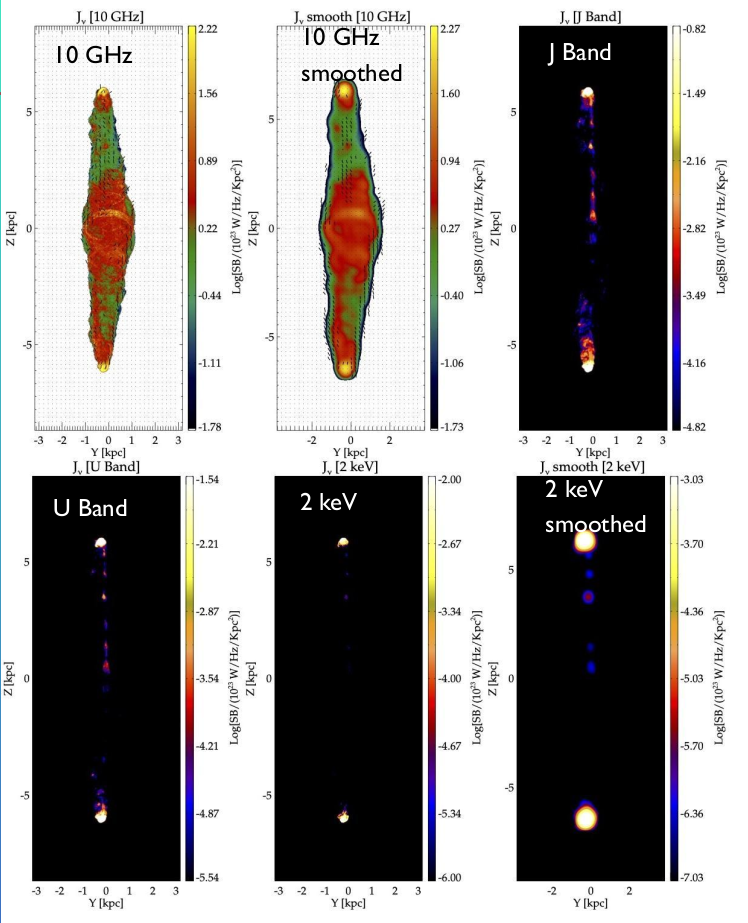 Simulation parameters
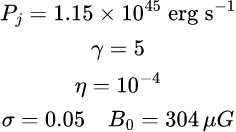 Stable jet
March 1-2
Bologna & friends
19
Some considerations
Low power jets be decelerated from relativistic to sub-relativistic velocities as a consequence of entrainment due to KH instabilities.

The radio source morphology does not depend on jet power only, but also magnetic field and density ratio play important roles

The magnetic field on one side stabilizes KH instabilities, on the other it leads to Current Driven (Kink) instabilities. Low and intermediate power jets with strong magnetic field can develop complex and variegated morphologies

The different instabilities play important role also in higher power jets and in the evolution of non-thermal particles.
March 1-2
Bologna & friends
20
…. perspectives
Adopting injection conditions more in agreement with acceleration models, more proper velocity structure (spine+wind)

New developments in the particle  module (PLUTO code): 
        - particle acceleration from magnetic reconnection and turbulence
        - feedback of relativistic particles on the fluid
        - treatment of synchrotron  self compton 
        - …..
Thank you!!!
March 1-2
Bologna & friends
21